Работа в детском саду в рамках проекта: «100 лет ДАССР»( ознакомление с художественной литературой – Дагестан)
Ответственный : Зам.директора по ВМР
                                                                                                Амирбекова С.А.
                                                                    Воспитатель:  Абдулжапарова К.М.
                                                                    Воспитатель: Амирбекова С.А.
    





Махачкала 2021г.
АктуальностьХудожественная литература сопровождает человека с первых лет его жизни. И в дошкольном детстве закладывается фундамент на который будет опираться все последующие знакомство с огромным литературным наследием.Худ. литература сопровождает человека всю его жизнь, и служит могучим действенным средством умственного, нравственного и эстетического воспитания детей, она оказывает огромное влияние на развитие и обогащение речи ребенка. Она обогащает эмоции, воспитывает воображение и дает ребенку образцы народного языка
Цель: эстетическое развитие детей дошкольного возраста через формирование устойчивого интереса к художественной литературы Дагестана
Задачи: проанализировать методическую литературу по данной теме. Повысить собственный уровень знаний путем изучения необходимой литературы. Развивать интерес родителей к совместной работе в данном направлении.
Знакомство с фольклором Дагестана-колыбельная песня «Спи дитя сыночек мой»
Чтение стихотворения «Дождик, дождик»(аварское)Цель: Развивать умение переключать слуховое внимание; вызвать у детей эмоциональный отклик, ритмом штрихов передавать капельки дождя
«Купание братика куклы Асият»Цель: вызвать интерес от чтения Дагестанской потешки «Как водичка вниз течет»(лакская); воспитать интерес к выполнению культурно гигиенических навыков, побудить детей к постоянному их соблюдению, закрепить знания о свойствах воды
Чтение произведения А.Раджабовой «Два цыпленка»Цель:Учить слушать произведение внимательно. Воспитывать у детей заботливое отношение к птицам; развивать замысел, учить способом аппликации из частей (кругов) делать цыплят
Разучивание Дагестанского фольклора « Люлечка качайся»Цель: Продолжать развивать интерес детей к Дагестанскому фольклору.
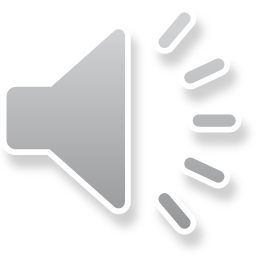 Знакомство с лакской колыбельной песенкой «Лаллур - бай»»
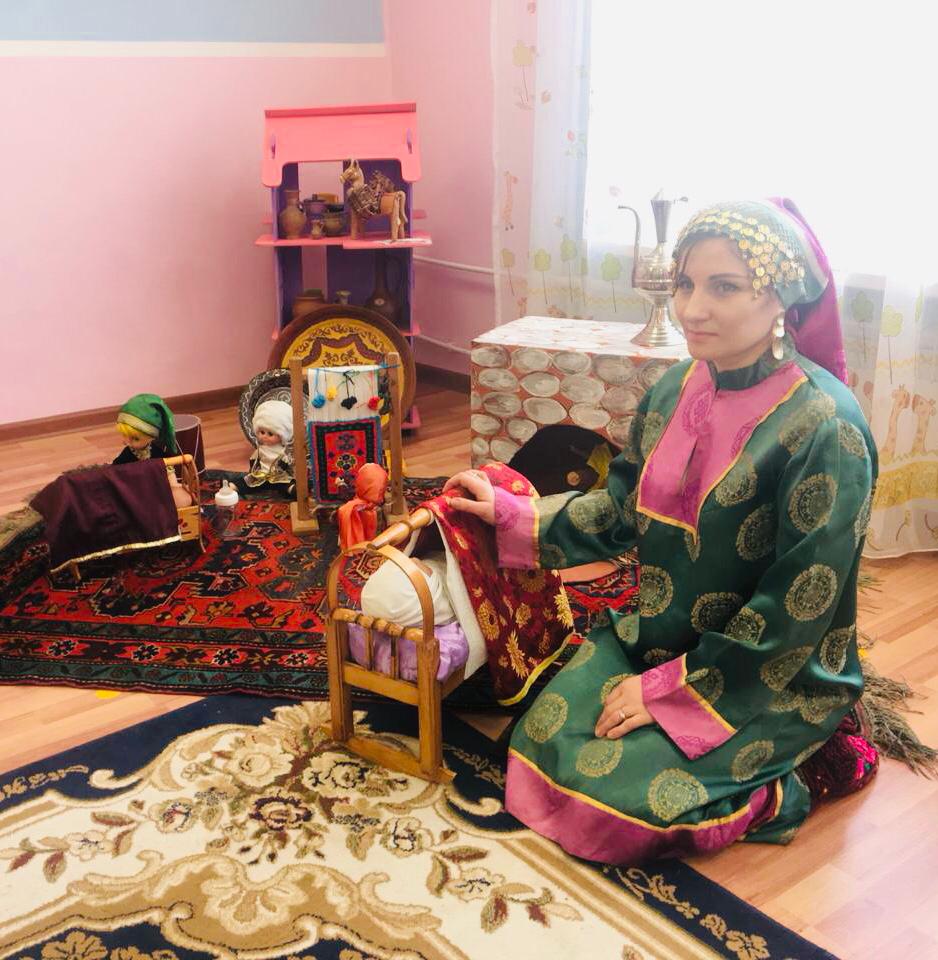 Комплексное занятие по теме:«Роспись кубачинских украшений»
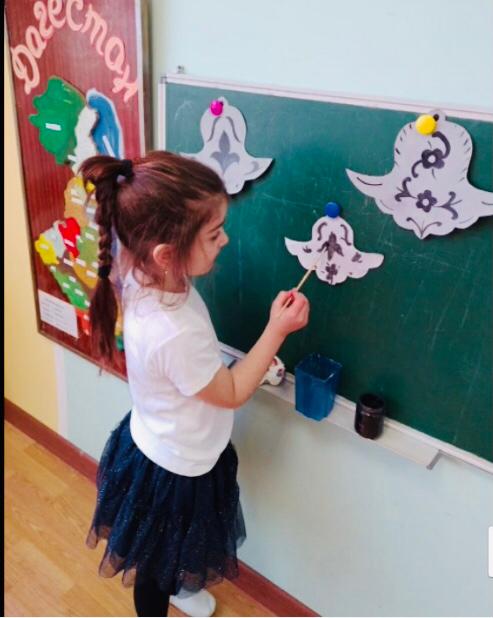 Посещение с детьми мини музея «Очаг мой- родной Дагестан»
«Очаг мой – родной Дагестан»
«Очаг мой – родной Дагестан»
Литература1.Гасанова Р.Х. Мирзоев Ш.А. «Фольклор и литература народов Дагестана»2.М.Атабаев – Кумыки3. Г. Азизова- Табасаранцы4.М.Гаджиева – аварцы6. М. Магомеда-Чалобова –Лакцы7.А. Абдулманапова-Даргинцы